ClassMaps Consultation
Beth Doll, Brooke Chapla, Mindy Chadwell, Jonathon Sikorski, Robert Spies1 & 
Erika Franta
1=Buros Center for Testing
Today’s agenda
Brief overview of ClassMaps Conceptual Framework
Some specifics about the ClassMaps Survey
Explain and practice the four stages of ClassMaps consultation
A primary goal of schools should be to enhance natural supports for psychological wellness in the school environments where students reside
Operational definition of effective classroom environments
Resilient classrooms are those in which all students: 
Have warm and supportive relationships with their teacher and their classmates;
Know that their families are interested in their learning and welcome in their classroom;
Expect to be successful in their learning and their relationships;
Understand the purpose of their learning and its relevance for their future lives;
And manage their learning and their behavior so that it furthers their success.
Where this operational definition comes from…
Developmental research on children’s emerging competence
Educational research describing predictors of the success of students with disabilities in general education classrooms
Research on the origins of resilience of children and communities


Doll, Spies, Thomas, Sikorski, Chadwell, Chapla, & Franta (in press). ClassMaps Consultation. In Gilman, Huebner, & Furlong’s Handbook of Positive Psychology, 2nd Edition. New York: Routledge.
Risks and Protective Factors
Making Classrooms Resilient
STEP ONE
Use the ClassMaps Survey as a practical and reliable measure of the complex classroom environment
Making Classrooms Resilient
STEP TWO
Information from the CMS  is then used in a problem-solving process that identifies classroom strengths and weaknesses
Making Classrooms Resilient
STEP THREE
The data-based problem solving process identifies intervention strategies to reinstate essential contextual supports in classrooms
Making Classrooms Resilient
STEP FOUR
Verify the effectiveness of those supports once they are implemented
Guestimate what students would report about one of your classrooms…
Use the ClassMaps Survey in your handout


Remember – a classroom’s data would be the aggregate across all students in the class
The ClassMaps Survey
CMS: Test Development Process
Identify theory and complete lit review
Develop questions around theoretical subscales, consider potential users
Evaluate item performance, discard questions, add new questions
Complete reliability estimates and validity evidence
Test Reliability is:
An estimate of statistical relationship 
The degree to which test scores are free from (random) measurement error and are consistent from one occasion to another.
CMS:  Coefficient Alpha Reliabilities Grade 3, 4, 5
CMS 2004 (40 items)
Two Subscales Under .60
Doll, Song, & Siemers, 2003
CMS 2005  (55 items)
Subscale Range .82 – 91
Doll & Spies, 2007
CMS 2007 (55 items) School Psychology Review
Subscale Range .78 - .93
Doll, Spies, LeClair, Kurien, & Foley, 2010
CMS 2007: Coefficient Alpha Grade 5, 6, 7, 8
Journal of Psychoeducational Assessment
(n=1,019)
Subscale Range .82 - .92  (7 subscales)
“I Worry That” subscale not included in study
Doll, Spies, Champion, Guerrero, Dooley, & Turner, 2010
Evidence of Test Validity should:
Represent the population of potential examinees in terms of age, gender, ethnicity, psychopathology, or other dimensions relevant to score interpretation
CMS: Concurrent evidence of validity
Correlations between CMS subscales:
	The Friendship Features Scale 
My Classmates = .81
Kids In This Class =.28
Yale School Dev. Program School Climate Survey
Relevant CMS Scales = .47 - 80
CMS 2007: 8 Factor Structure (2010) (n=345)
Confirmation of latent factors determined by:
Visual Scree Test (2 or 8 factor solution)
Barlett Test of Sphericity
Kaiser-Meyer-Olkin statistic
Doll, Spies, LeClair, Kurien, & Foley, 2010
CMS: Factor Pattern Coefficients
CMS: Factor Pattern Coefficients
CMS: Confirmatory Factor Analysis for 7 factor solution (n=1,019)
Three traditional “goodness of fit” statistics used:
Comparative fit index (CFI - .92)
*Root mean square error of approximation	 (RMSEA - .04)
*Standardized root mean square residual 		(SRMR   - .48)
Doll, Spies, Champion, Guerrero, Dooley, & Turner, 2010
CMS: Correlations of subscales
In Conclusion:
The ClassMaps Survey (2007) demonstrates:
Reliability subscale estimates in .78 - .93 range
Concurrent evidence of validity (Yale, FFS)
Evidence from the exploratory & confirmatory factor analysis supporting the validity of the scale development
Doll, Spies, LeClair, Kurien, & Foley, 2010
Doll, Spies, Champion, Guerrero, Dooley, & Turner, 2010
Case Example
Case Example Introduction

Mrs. Johnson is a 3rd Grade Teacher at a public elementary school from the Midwest.

She had noticed that her classroom has been exhibiting a high number of peer conflicts during music and physical education classes that negatively impacted the climate in her classroom.

Students stated that they were frustrated with the amount of conflicts, and wanted to work on creating a more positive environment. 

Mrs. Johnson had been collecting data on the number of disruptive behaviors during both specials and recorded the weekly totals. This data, however, failed to capture the underlying problem.

One of Mrs. Johnson’s colleagues suggested she try the ClassMaps Survey and to run a classroom meeting to see if she could get a bigger picture of the problem.
[Speaker Notes: Let’s take a look at a real case example from a 3rd grade classroom. Mrs. Johnson’s noticed that her class was having a lot of peer conflict during music and PE classes which then negatively impacted he climate in her classroom. 
Students also expressed frustration with the amount of conflict and wanted a more positive environment
Mrs. Johnson collected data on disruptive behaviors but wanted data on the bigger picture
Mrs. Johnson then decided to try the ClassMaps Survey and engage the students in a classroom meeting]
Step One: Classroom Needs Assessment
Administer the ClassMaps survey to students using the online or paper and pencil formats
Mrs. Johnson administered the ClassMaps survey to her class of 21 students. 
Analyze results and prioritize classroom needs
The “Following the Class Rules” subscale indicated that students reported few children were following classroom rules. Mrs. Johnson decided to focus on this in the classroom meeting. 
Create a graph or visual representation of the data to share with the class during the classroom meeting
Mrs. Johnson graphed both the weekly totals of disruptive behaviors and the “Following Class Rules” results from the ClassMaps survey
[Speaker Notes: Mrs. Johnson started with Step One of the ClassMaps Consultation framework and conducted a needs assessment. 
She administered the ClassMaps survey to her class of 21 students. 
Mrs. Johnson analyzed the results and began to prioritize the classroom needs. 
Based on this, she found The “Following the Class Rules” subscale indicated that students reported few children were following classroom rules. Mrs. Johnson decided to focus on this in the classroom meeting. 
Mrs. Johnson then created a graph of the data to share during the classroom meeting. 
She graphed both the weekly totals of disruptive behaviors and the “Following Class Rules” results from the ClassMaps survey


She graphed both the weekly totals of disruptive behaviors and the “Following Class Rules” results from the ClassMaps survey.

She called her students to a meeting and presented the data and graphs to her classroom asking the four questions identified for the classroom meeting.]
There are many ways to share data with students…
[Speaker Notes: There are many ways to share data with students. Be creative!]
Here’s how Mrs. Johnson graphed her classroom data
What do you notice about these data?
[Speaker Notes: Here is how Mrs. Johnson chose to graph her data and share her data with the class. 
Notice the graph on the left is the Following Class Rules subscale of the ClassMaps Survey. Students indicated that the majority of students in the class never or sometimes Behave well, never or sometimes do their work, never or sometimes follow class rules and never or sometimes listen to directions. 
On the graph on the right, you’ll notice that Mrs. Johnson’s class on average had between 7 and 8 disruptive behaviors each day!]
Step Two: The Classroom Meeting Making meaning of the classroom data
The classroom meeting allows students and teachers to make sense of the data and identify classroom strengths and weaknesses
Four main questions structure the classroom meeting:
Is this true? 
Why do you think this is happening?
What can kids do about it? 
What can teachers do about it?
[Speaker Notes: Mrs. Johnson prepared her data and prepared for the classroom meeting. She was ready for Step two of the ClassMaps Consultation process: The Classroom Meeting. 
Here she presented data to her class and engaged them in conversations. 
Four main questions structure the classroom meeting. 
These are: Is this true? Why do you think this is happening? What can kids do about it? What can teachers do about it?
Lets take a look at an example of a classroom meeting]
Make Sense Of The Classroom Data
[Speaker Notes: This slide includes an example of the classroom meeting worksheet completed for this class meeting. These worksheets are a component of the second edition of the classmaps book,  but you can use ______ (something like this) to help you analyze and make sense of the data with the input of the student’s perspective.]
Step Three: Planning & Implementing Classroom Change
Create a plan for change that capitalizes on classroom strengths and student suggestions 
This plan can incorporate micro-strategies or evidence-based interventions depending on the classroom needs
[Speaker Notes: Mrs. Johnson’s class chose to do a “Look, Sound, and Feel” activity before starting physical education and music so everyone knew the expectations. 
They decided that their goal would be to limit the weekly total of disruptions to no more than 2 per week
Mrs. Johnson graphed continued to graph the total number of disruptions and graphed them weekly.]
U. S. D. O. E. Triangle
[Speaker Notes: Micro-strategies: 
They are usually resource-efficient and simple
Can be routinized into daily classroom practices 
Are easily tailored to the unique classroom characteristics
Data can be collected to evaluate effectiveness of micro-strategies as well as evidence-based strategies]
Strategy Sheets
Strategy sheets can collect ideas from multiple sources:
Teachers’ experiences
Professional journals and books
Professional workshops
Research supported websites such as: www.interventioncentral.org
Check out the accommodations finder for some great micro-strategies!

These types of resources can be helpful when
 planning for change
Intervention Plan Record
Tracking plan implementation and changes can aid when examining data collected during the intervention
	Mrs. Johnson also tracked implementation and changes to the plan
[Speaker Notes: This can be used to track implementation and changes to the plan]
Step Four: Evaluating the impact of the classroom changes
Examine the data to determine if your plan is working appropriately
Mrs. Johnson collaborated with the school psychologist and discussed the following:
What they noticed about the data
Whether the intervention was effective
Whether the classroom reached their goal

If necessary, make changes to the plan to aid in meeting goals for classroom change
[Speaker Notes: Mrs. Johnson continued to graph the number of disruptions during music and physical education classes]
Refining the Plan
Mrs. Johnson called another classroom meeting and reviewed the data with her students:
They discussed that they made good progress, but were not satisfied with the rate of the progress
Students thought classmates were trying to be funny in music by changing the lyrics, or by “being silly” during physical education

Mrs. Johnson researched interventions and decided to implement the Sit and Watch (Rathvon, 2008)

She continued to graph the weekly totals of disruptive behaviors
Evaluating the Plan
After refining the plan Mrs. Johnson’s class began reporting fewer disruptions and met the goal for improvement
[Speaker Notes: Mrs. Johnson’s class average for disruptions dropped from 7.6 to 1.8  in physical education and from 7.2 to 2 in music]
Before & After Graphs of the ClassMaps Survey
Results from a second ClassMaps survey indicated that the students perceptions of the classroom environment improved as well

Mrs. Johnson’s class reviewed the data and determined that they reached their goal!
The rest of the story….
You have Beth Doll’s permission to reproduce and use the ClassMaps Survey in your practice.

ClassMaps Consultation is described in: Resilient Classrooms: Creating Healthy Environments for Learning. Guilford will be publishing the second edition some time in the next year.
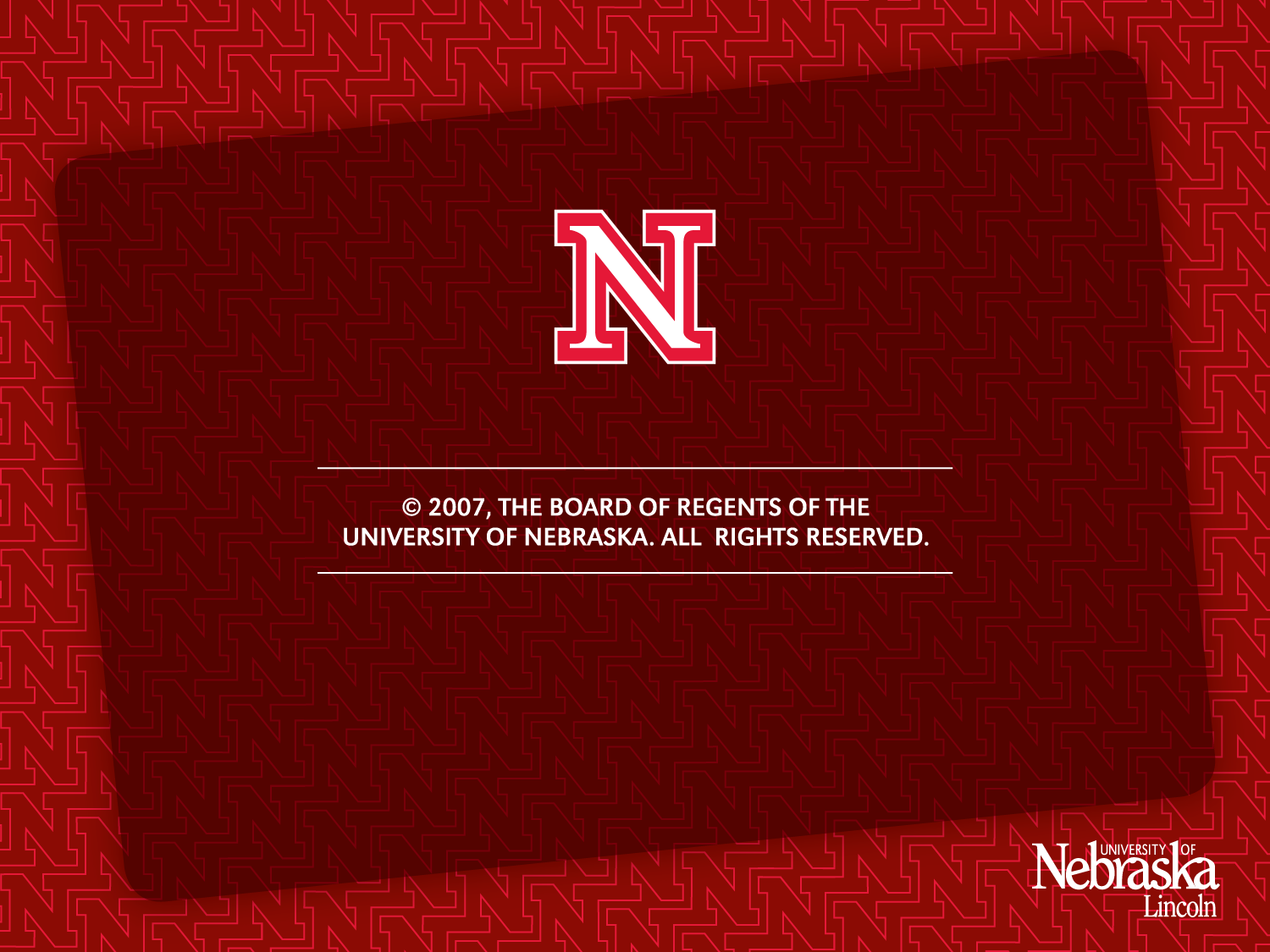 Back Page
bdoll2@unl.edu
Thank you for your participation and feedback!